Les ²animaux 
²de ²la ²forêt
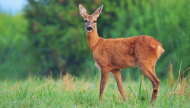 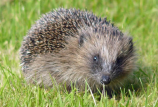 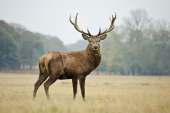 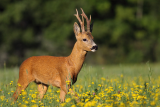 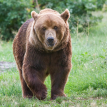 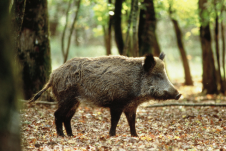 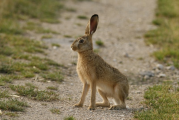 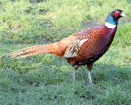 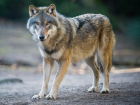 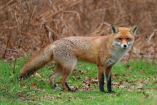 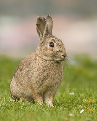 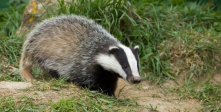 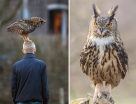 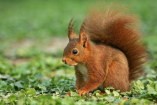 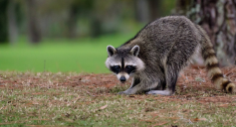 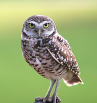 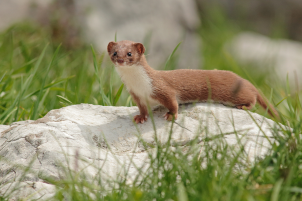 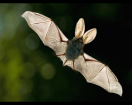 ²cerf, ²chevreuil, ²biche, ²hérisson, ²our$, ²sanglier, ²loup, ²renard, 
²lapin, ²lièvre, ²faisan, ²blaireau, écureuil, ²raton ²laveur, ²hibou, ²chouette, ²belette, ²chauve-²souri$
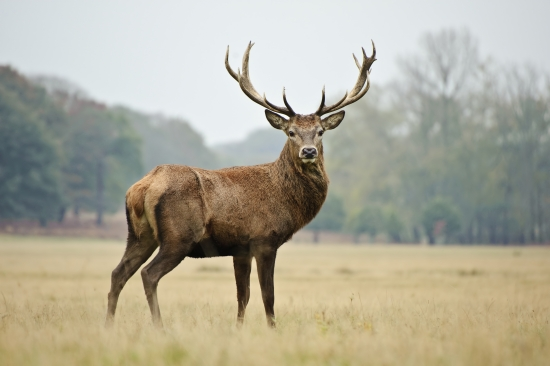 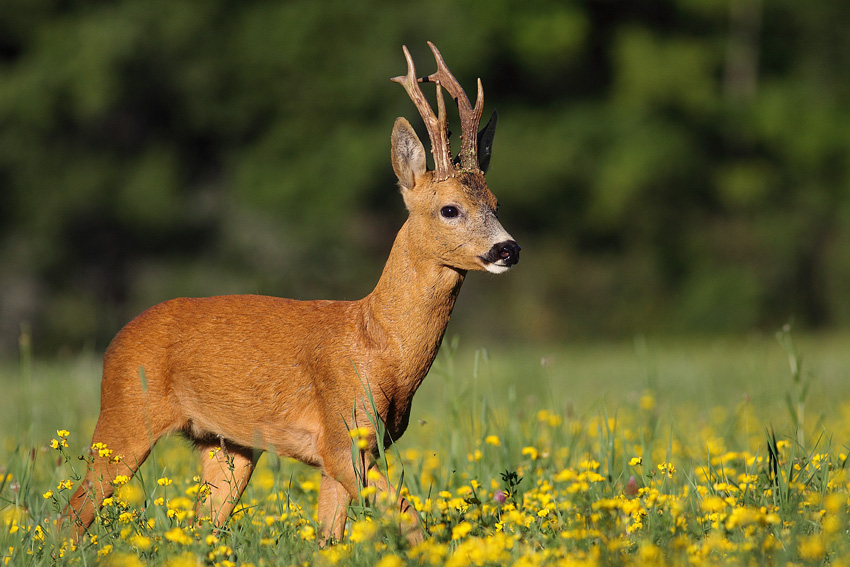 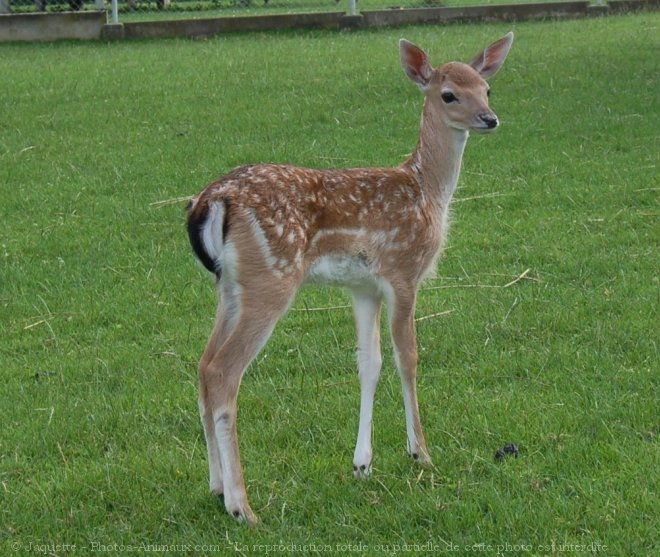 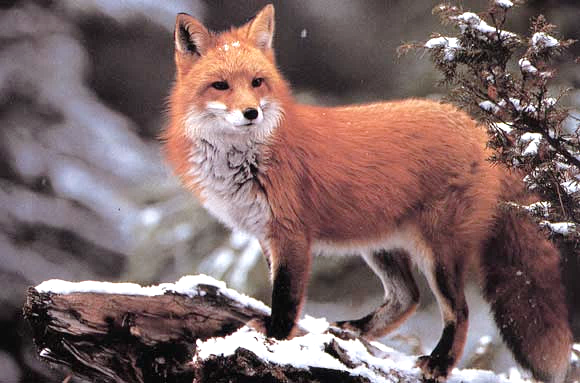 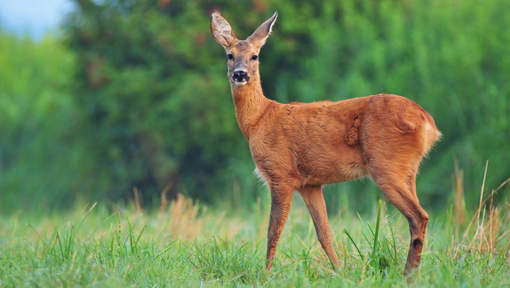 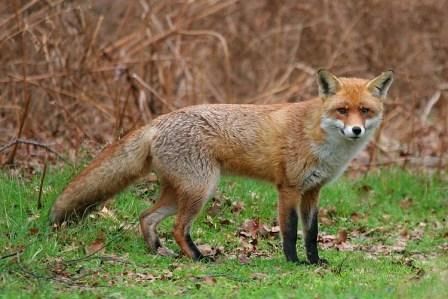 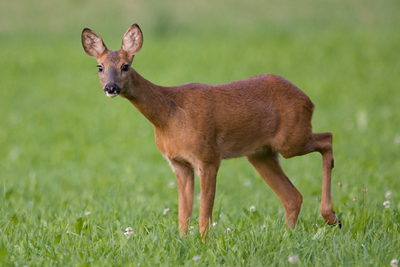 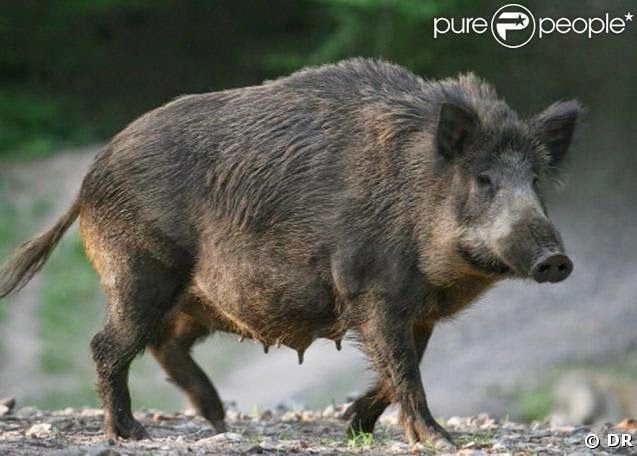 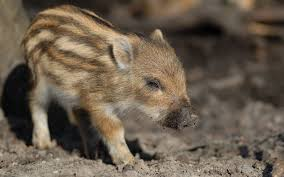 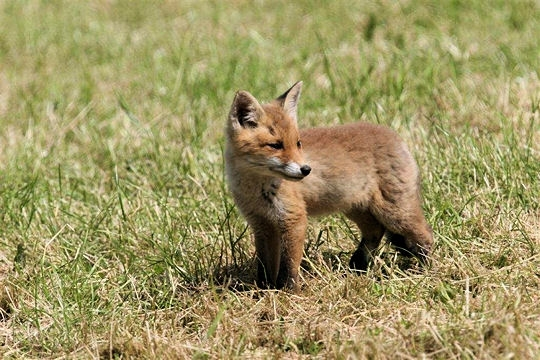 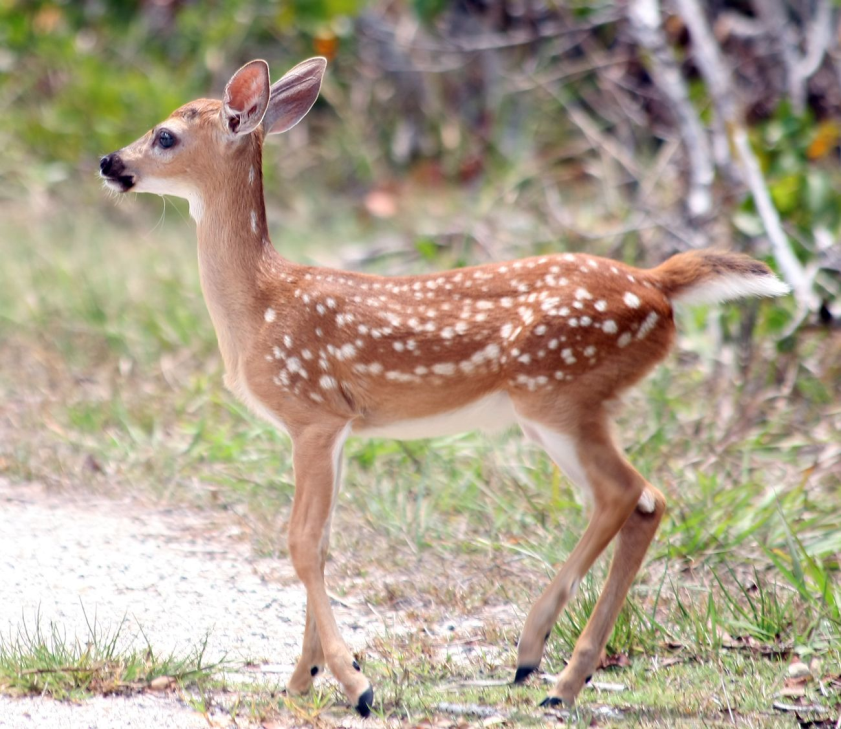 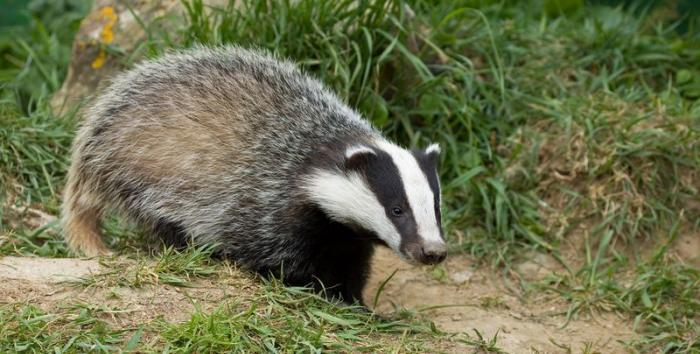 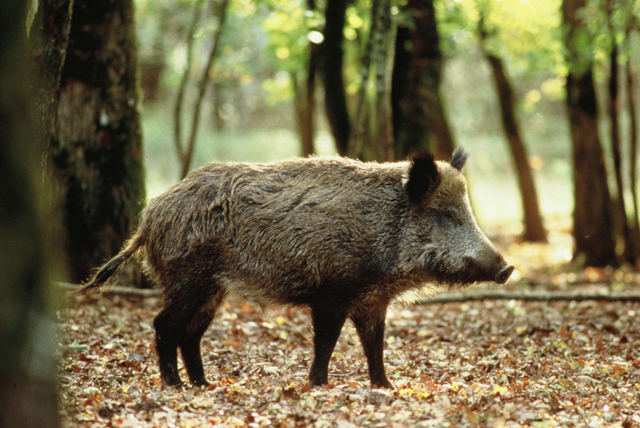 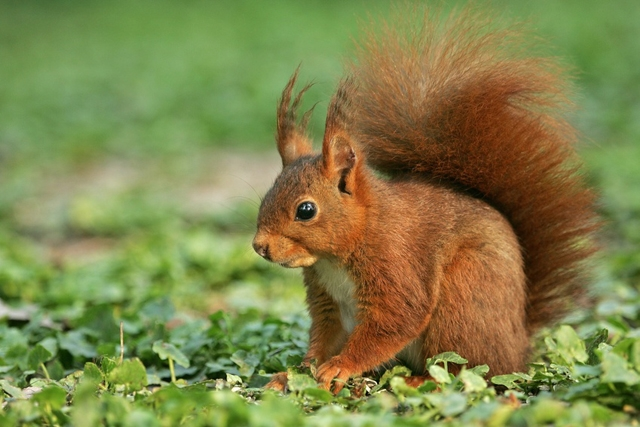 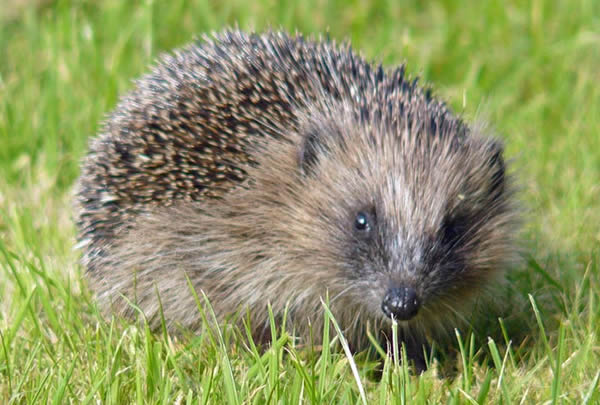 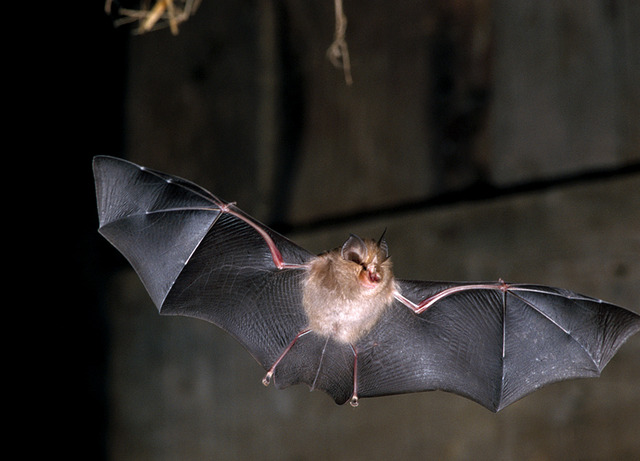 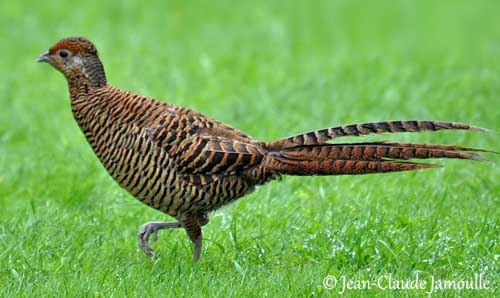 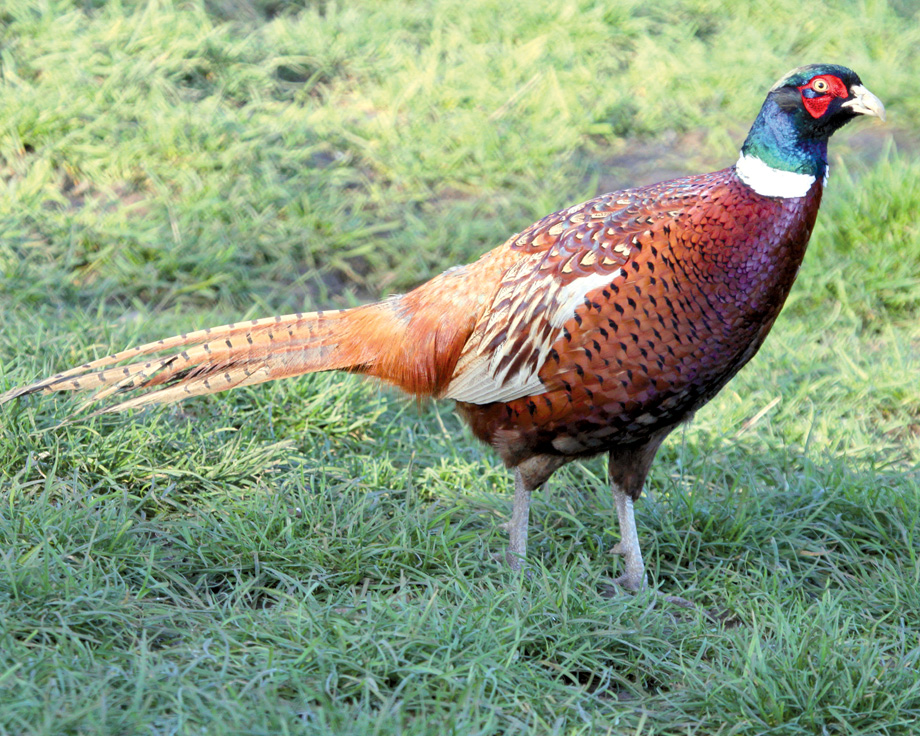 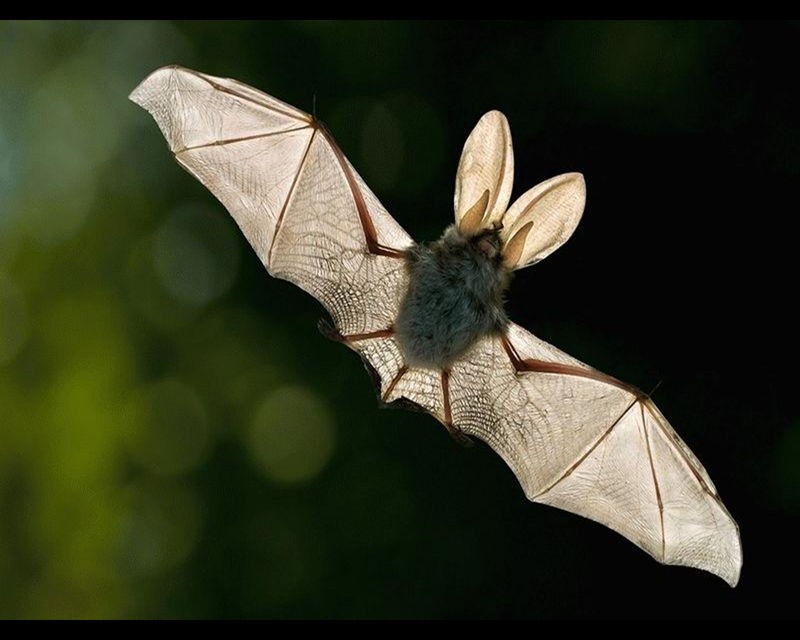 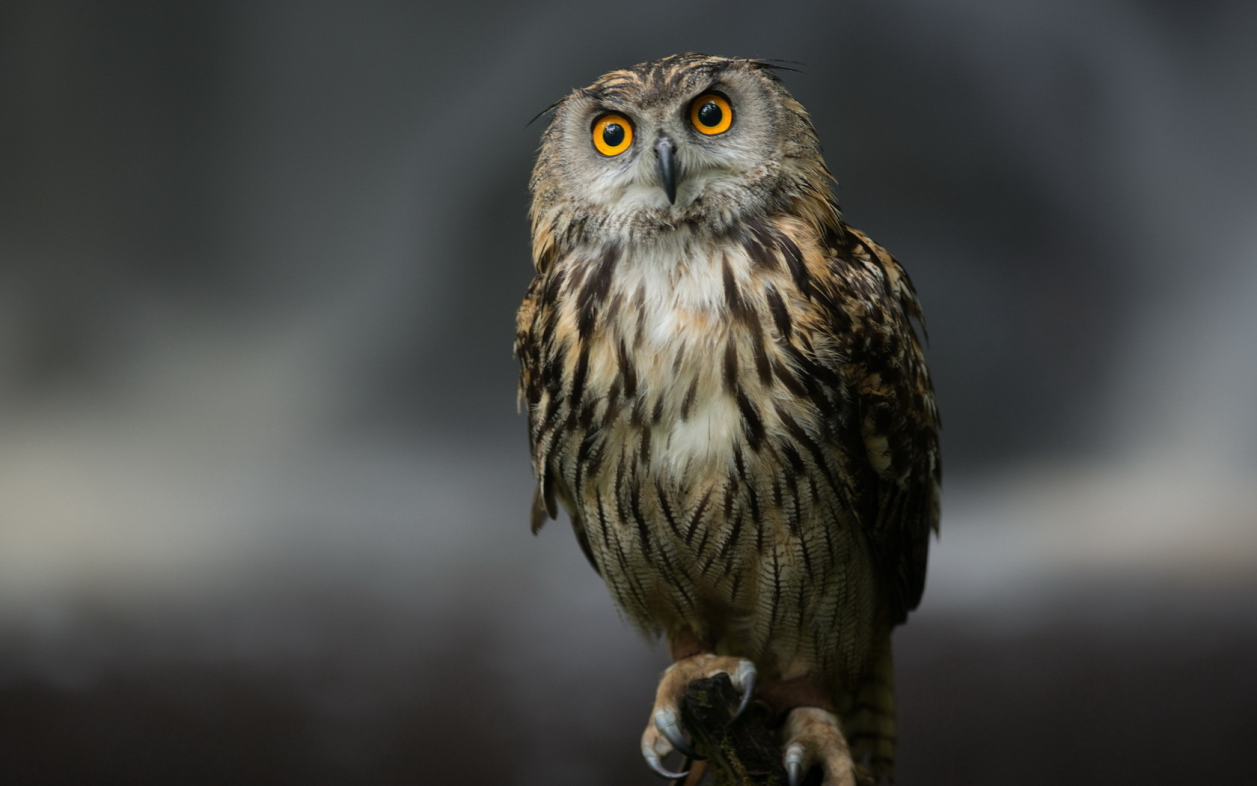 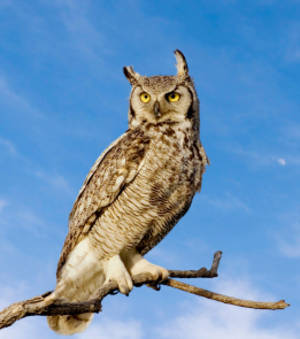 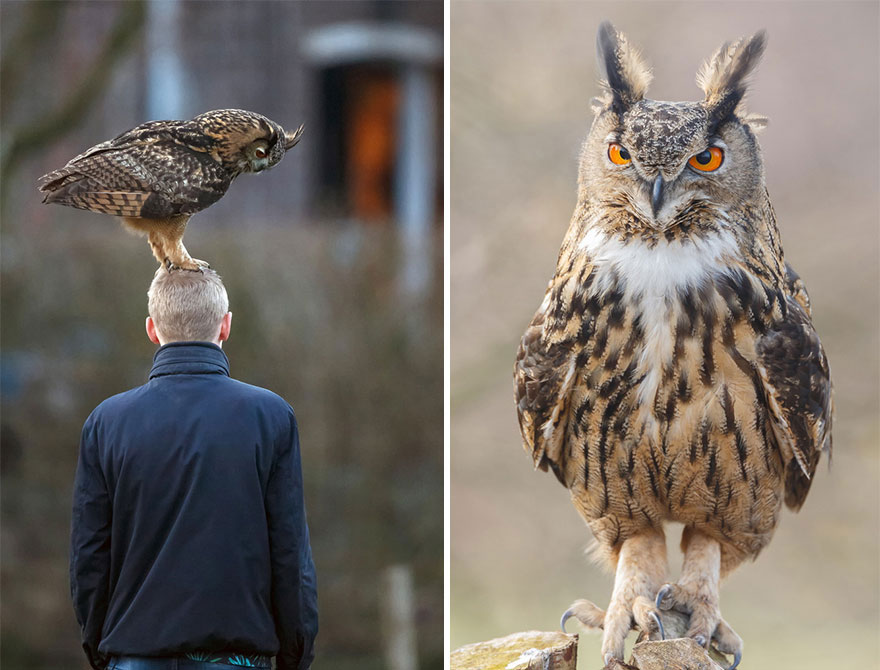 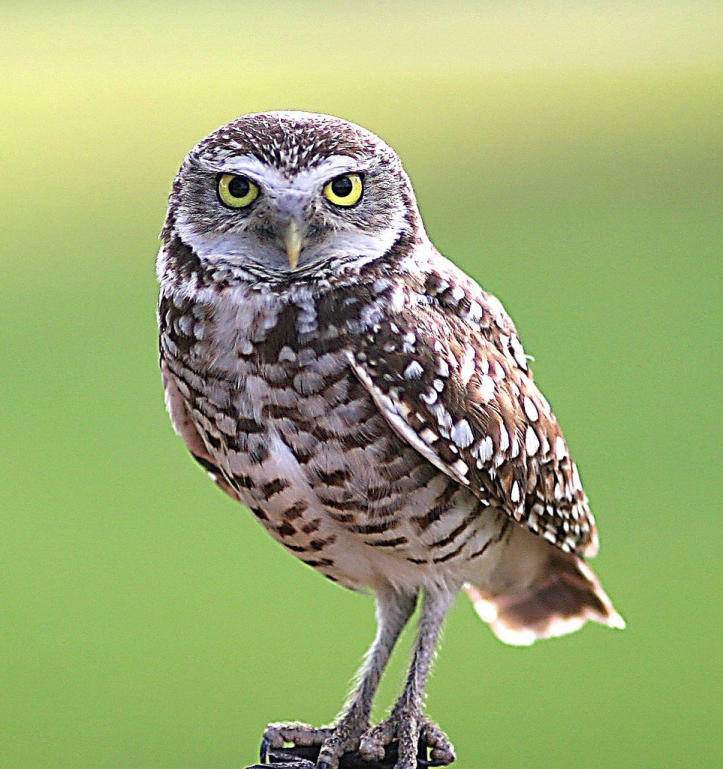 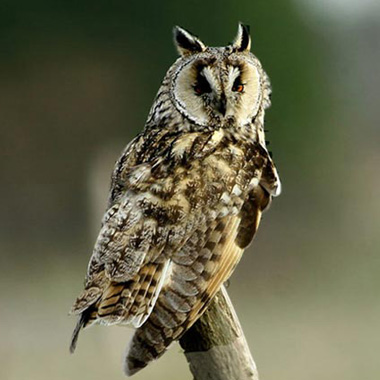 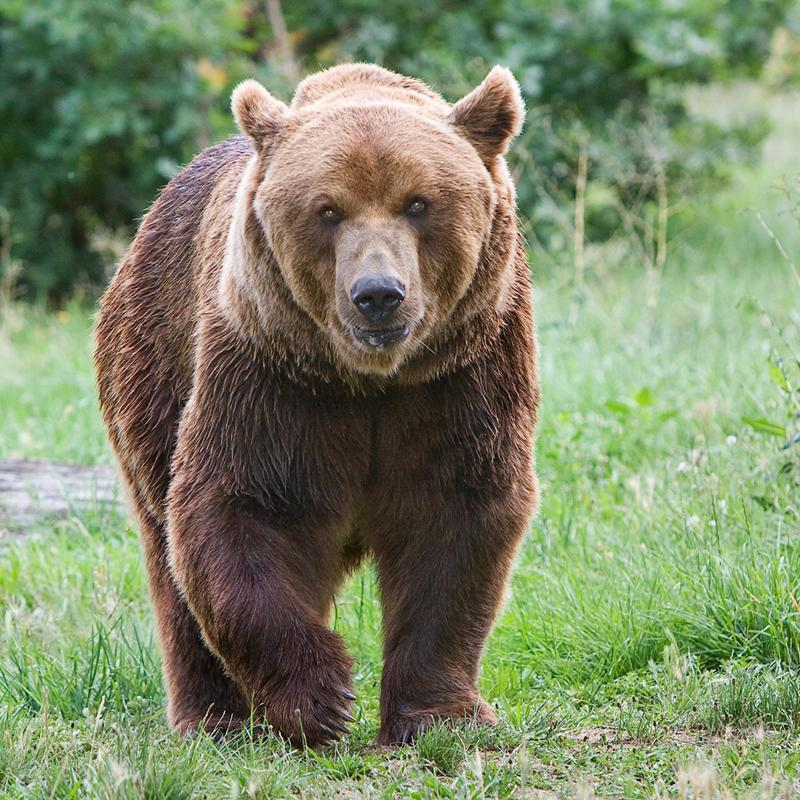 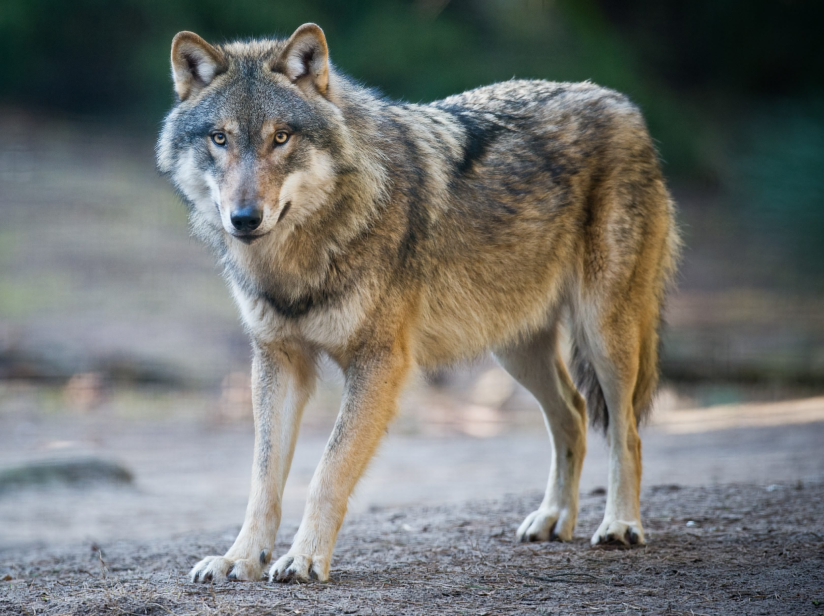 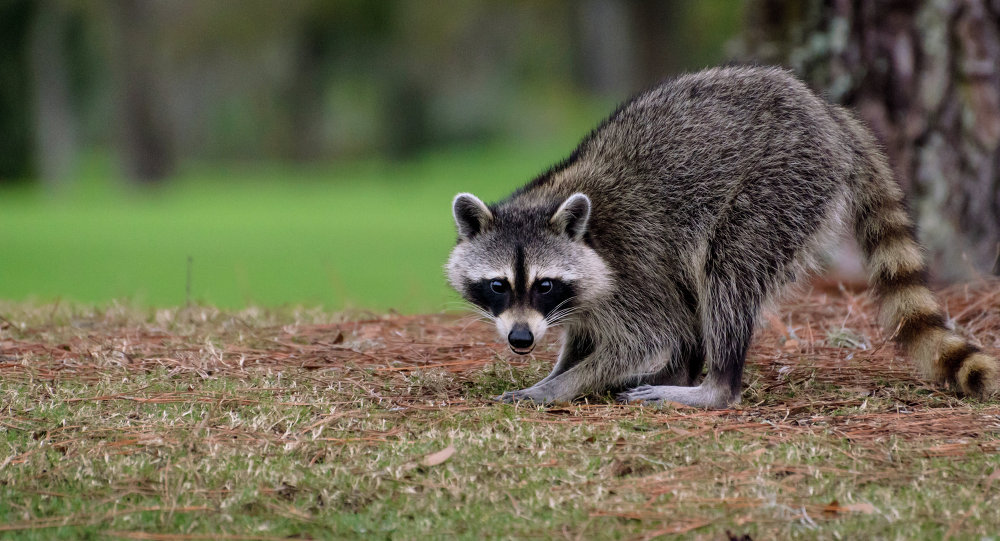 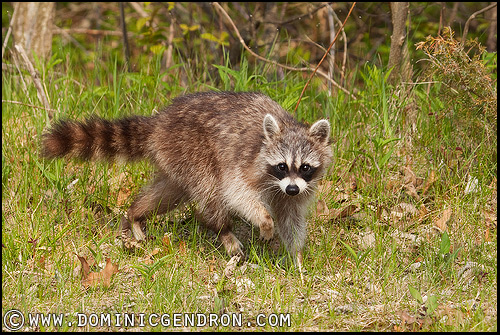 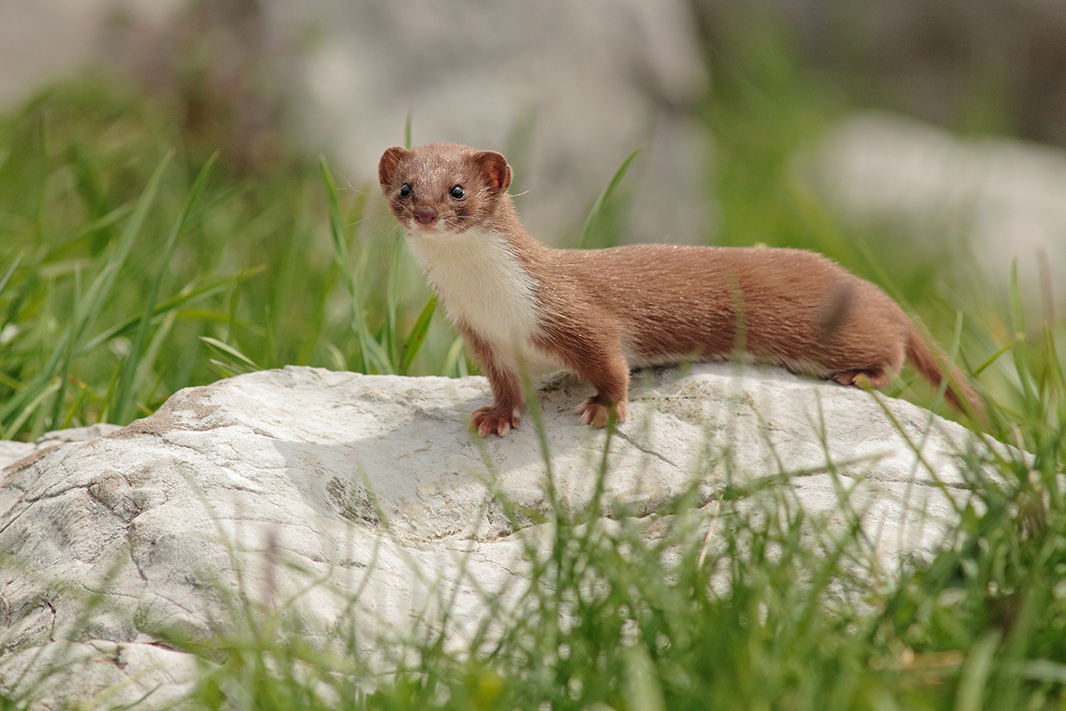 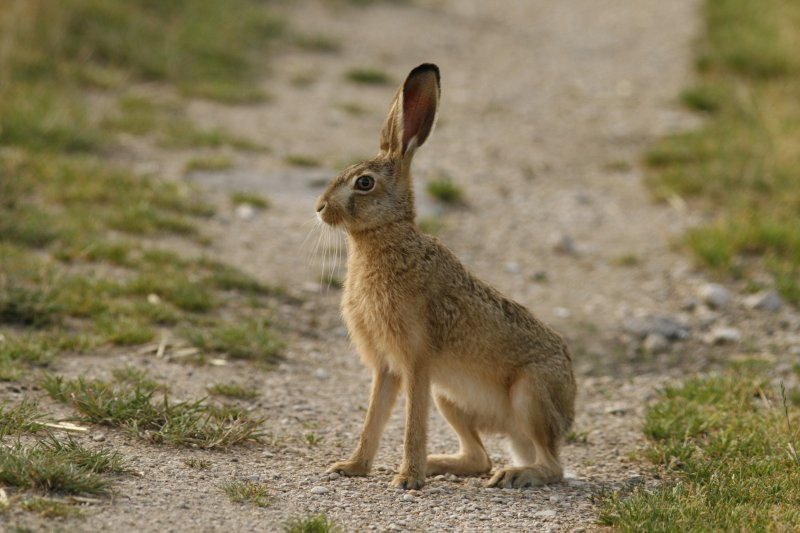 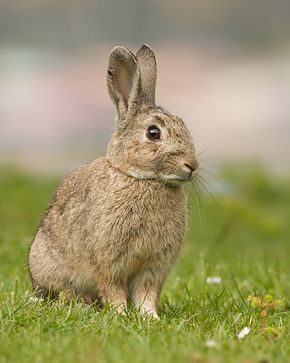 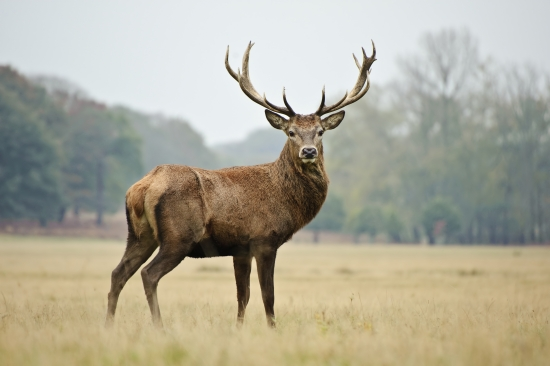 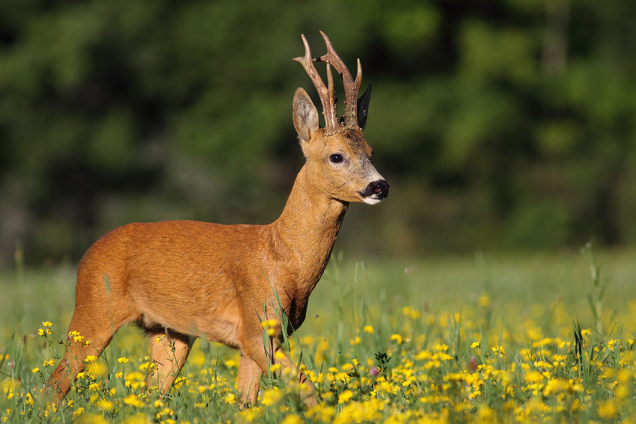 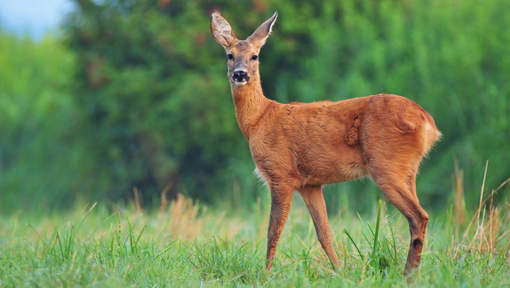 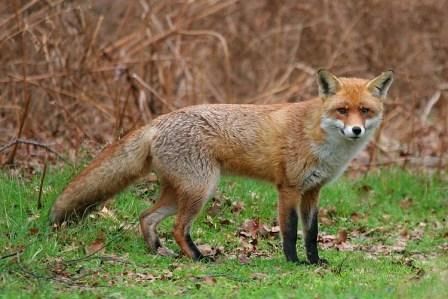 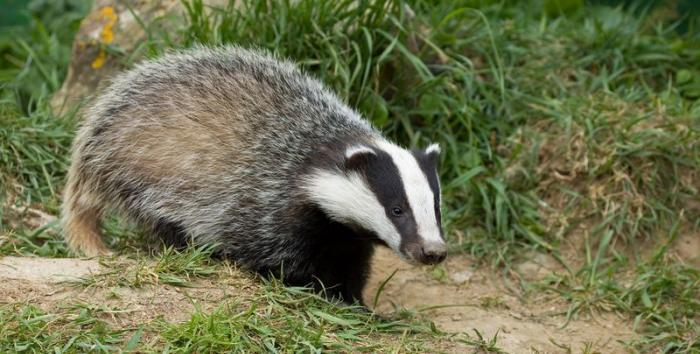 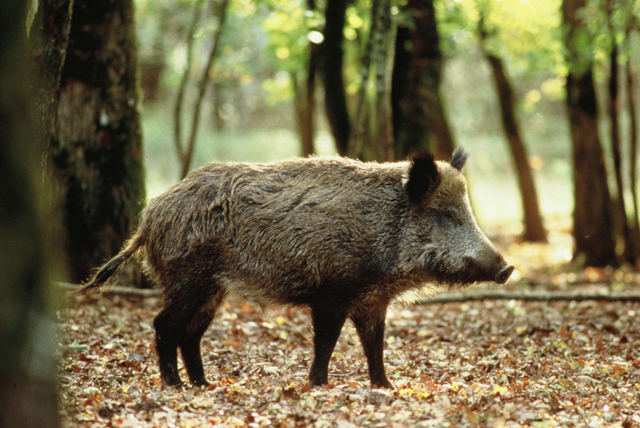 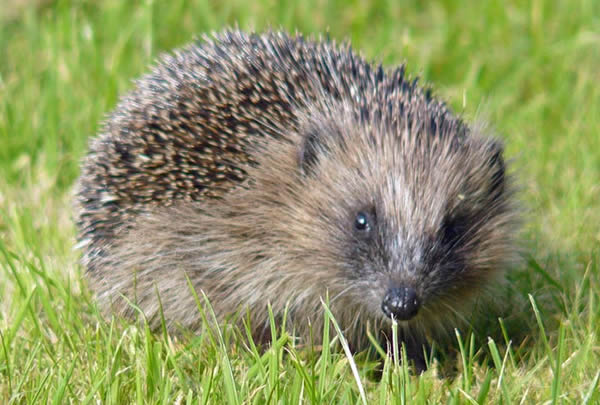 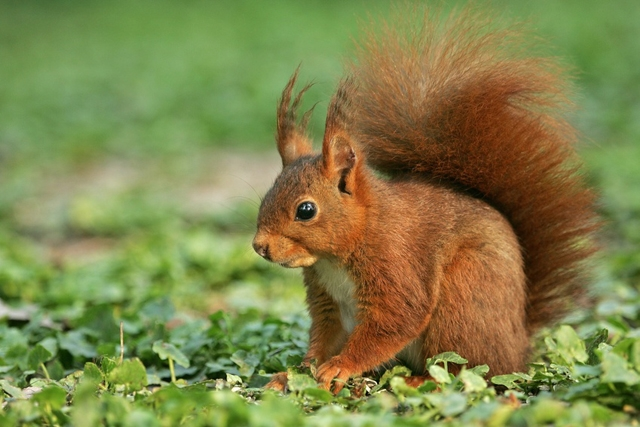 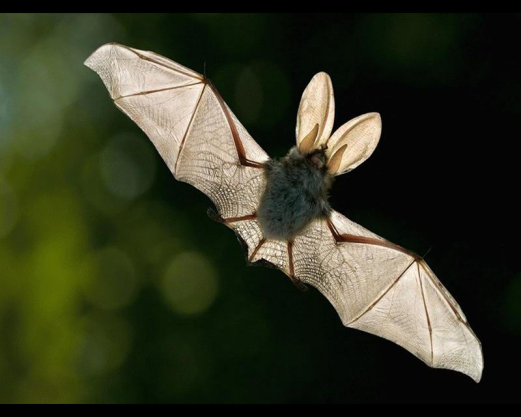 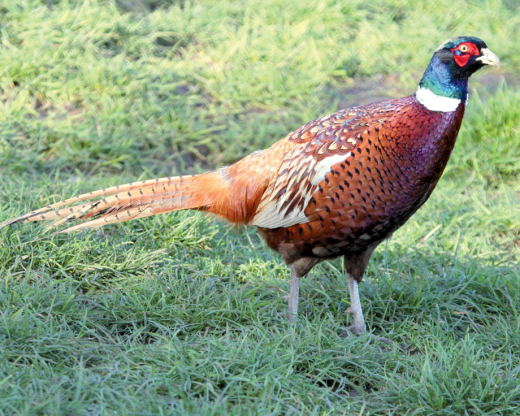 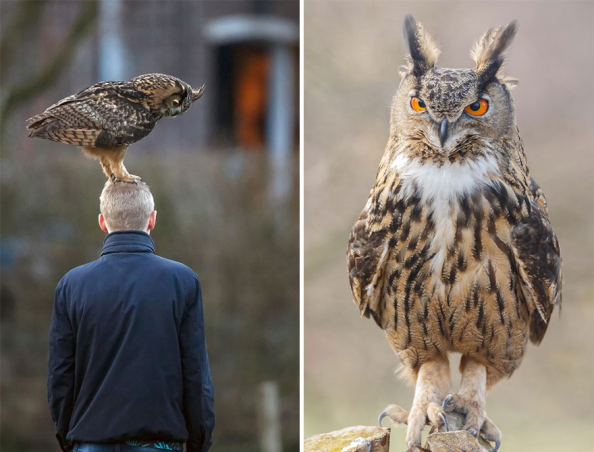 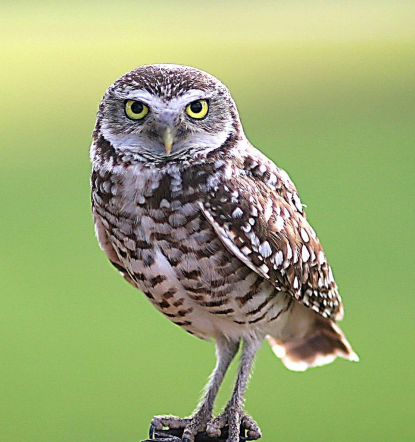 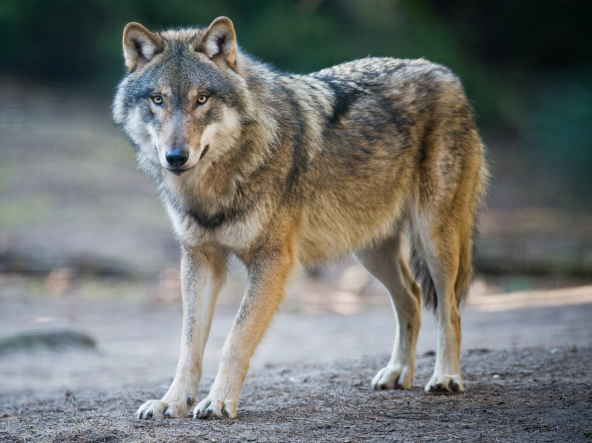 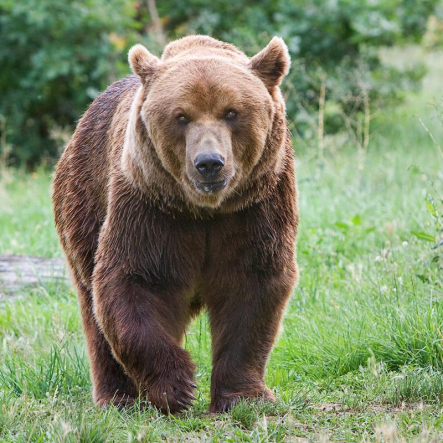 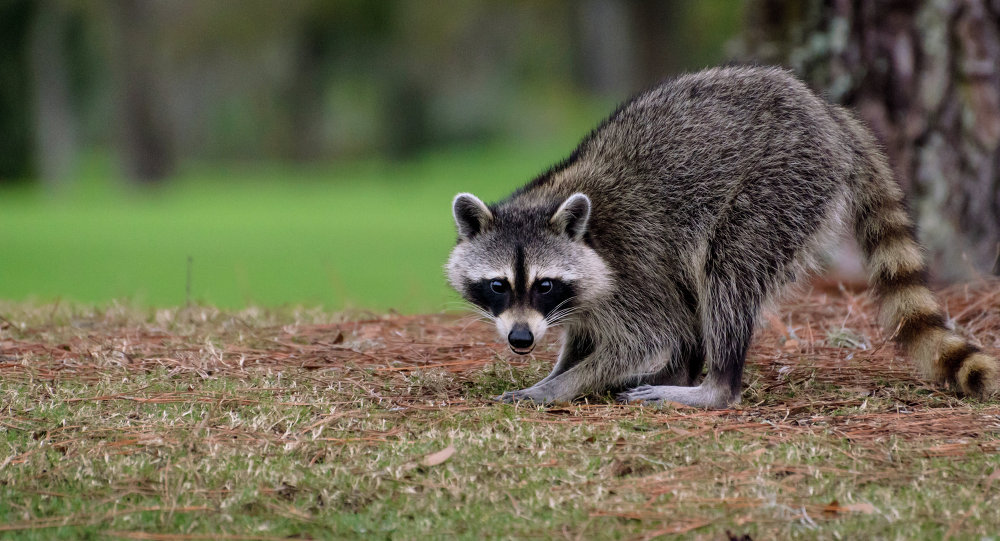 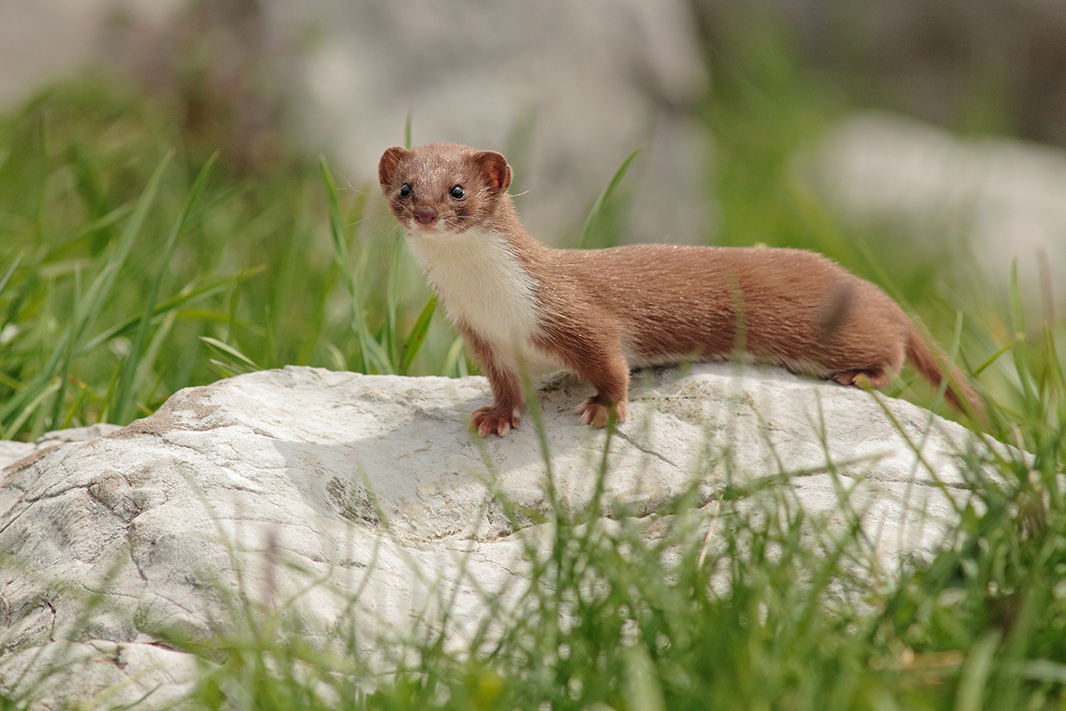 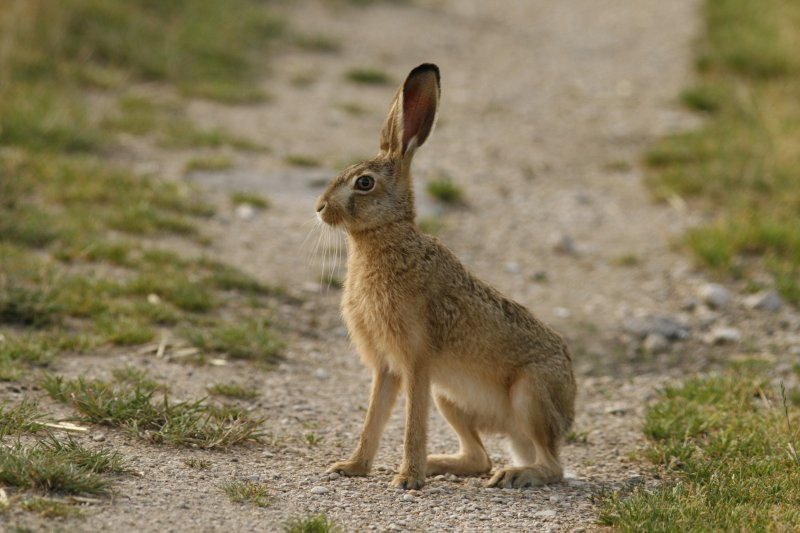 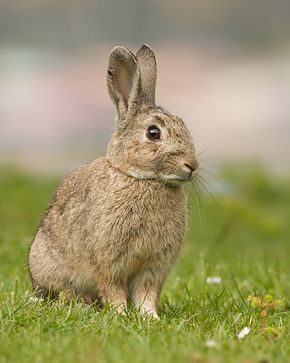 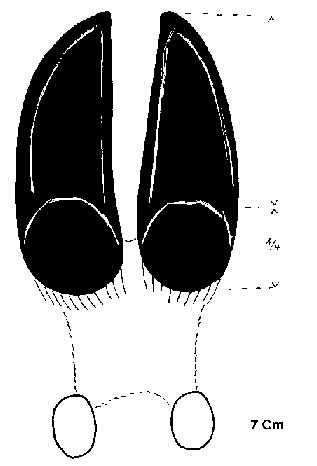 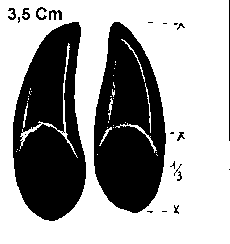 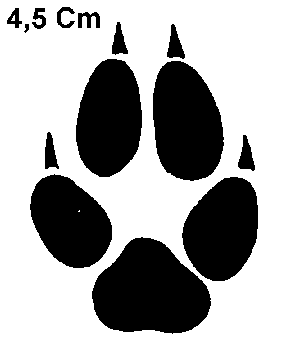 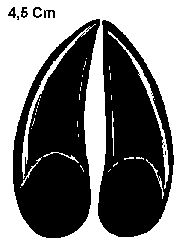 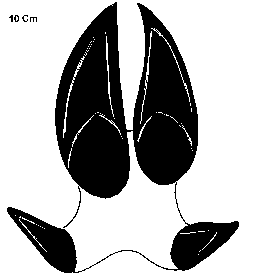 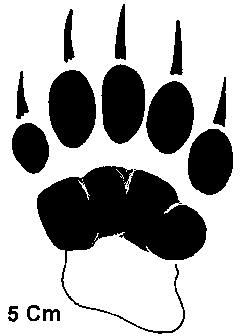 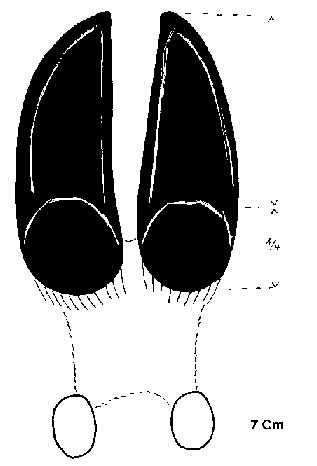 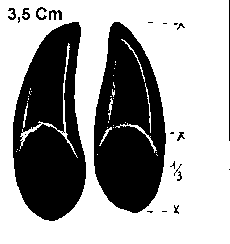 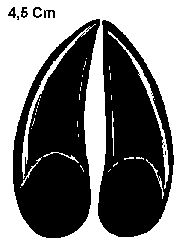 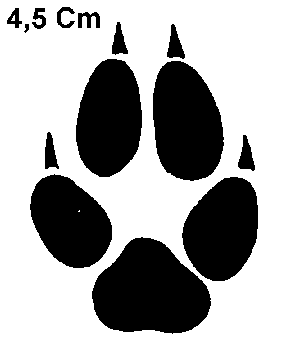 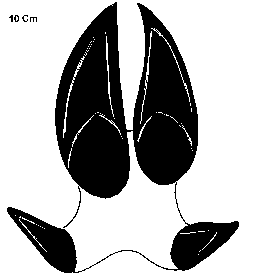 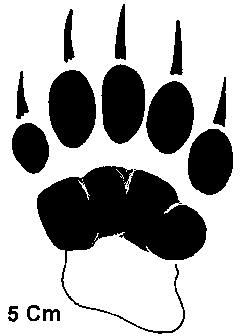 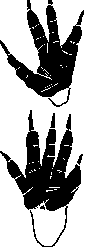 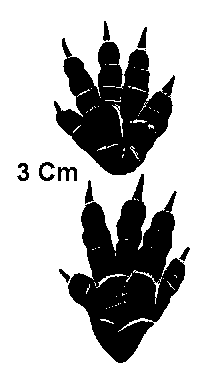 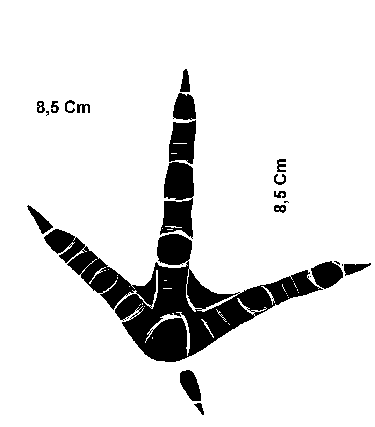 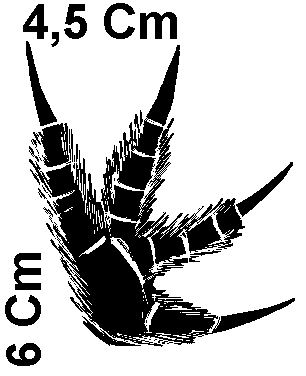 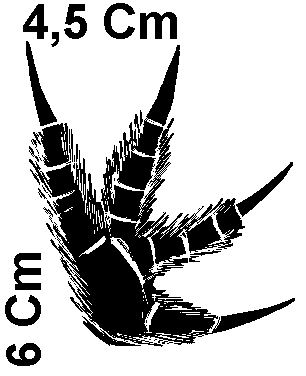 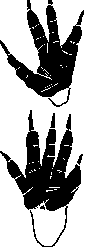 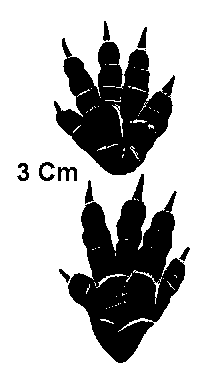 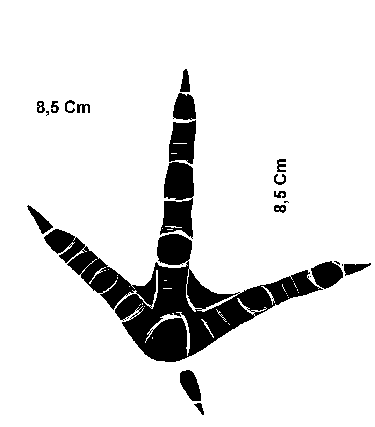 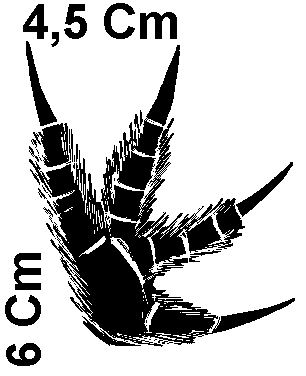 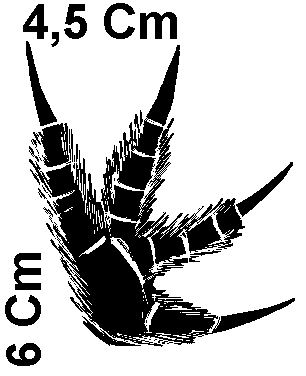 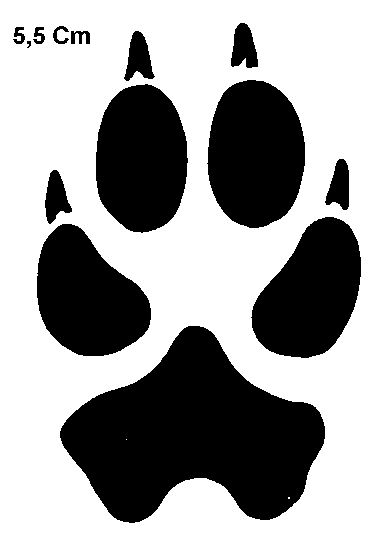 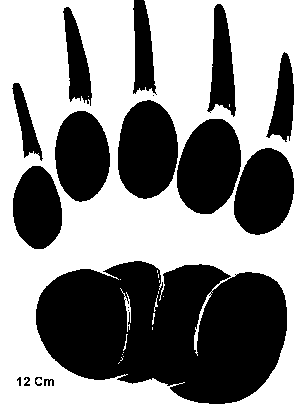 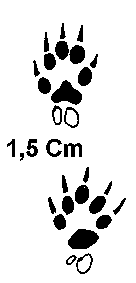 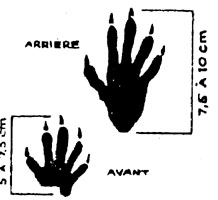 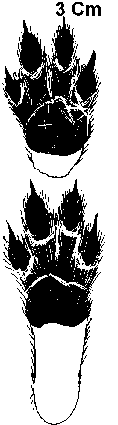 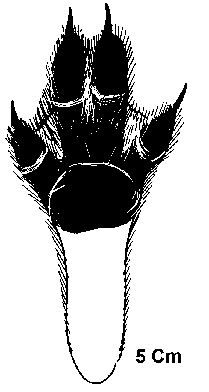 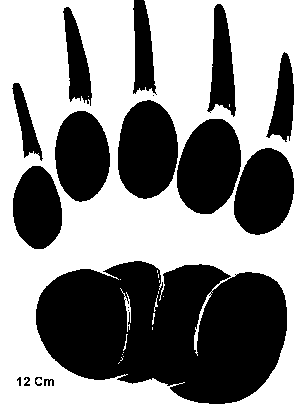 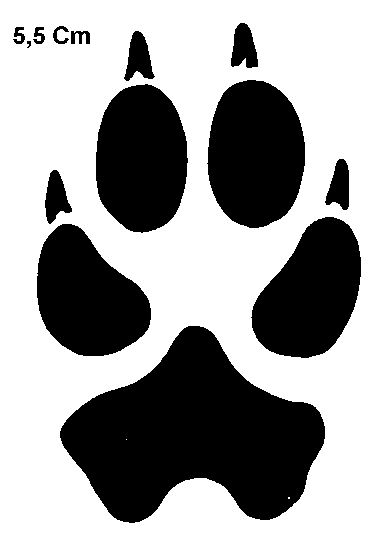 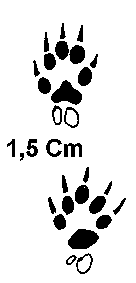 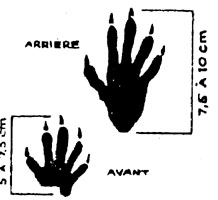 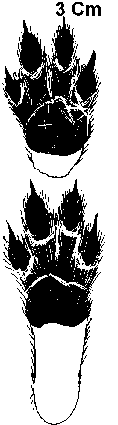 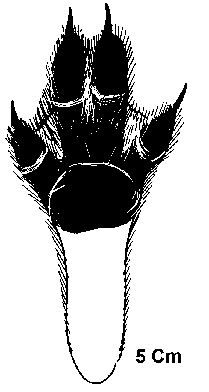